Ch 16 Solids, Liquids, and Gases
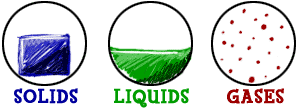 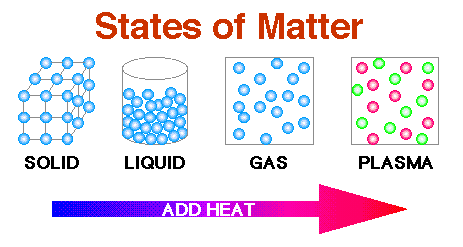 16.1 Kinetic Theory
WYNTK:
What is the KMTM?
Can you describe how particles move
A. Kinetic Molecular Theory of Matter
KMTM
All matter is composed of small particles (atoms, molecules, and ions.)
These particles are in constant and random motion
These particles are colliding w each other and the walls of their container.
B. Thermal Energy
Total energy of a material particles (vibrations)
Warmer – more movement
Cooler – less movement

What is Kinetic Energy???
C.  Solid State
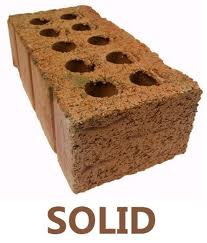 Most have specific geometric shape
Most dense (except water)
Specific shape, volume
Crystaline vs. amorphous
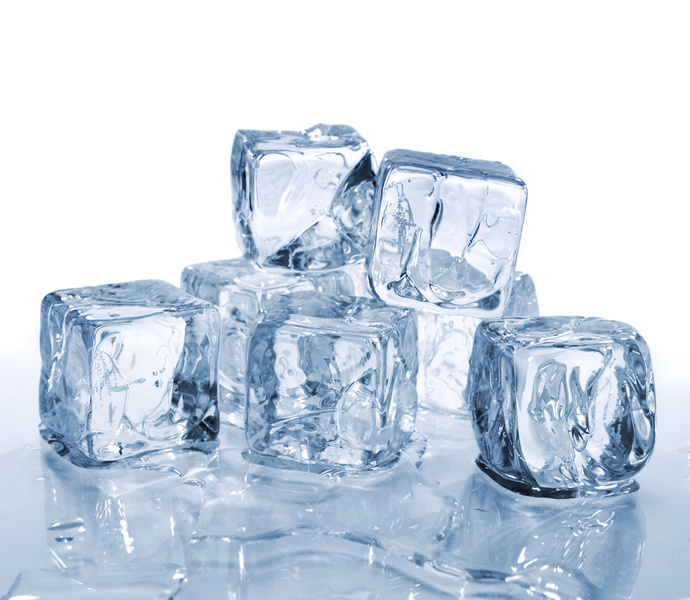 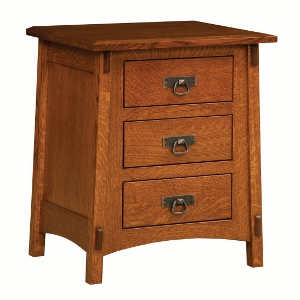 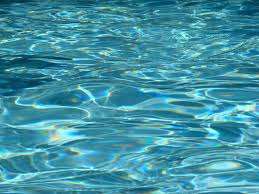 D. Liquid State
Specific volume, no specific shape, ability to flow.
Higher thermal energy
Melting point – slips from solid to liquid
Heat of fusion – amt of energy take to change 1 degree C.
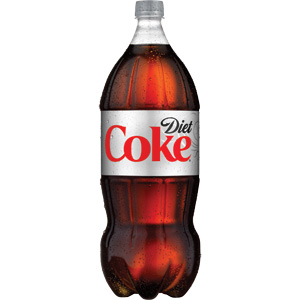 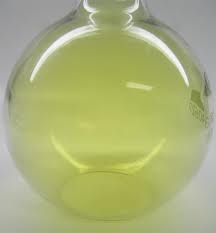 E.  Gas State
No fixed shape or volume.  Con be compressed
Have the ability to flow
Vaporization (bottom)/Evaporation (top) – going from liquid to gas
Higher thermal/ kinetic energy
Heat of vaporization – amt of energy needed to boil
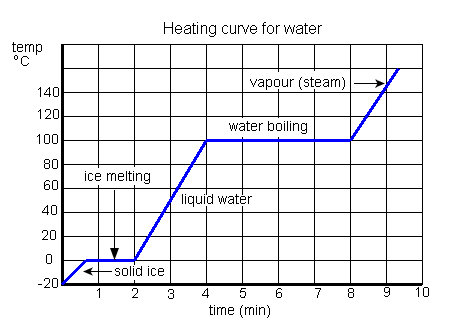 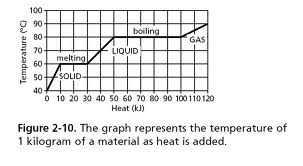 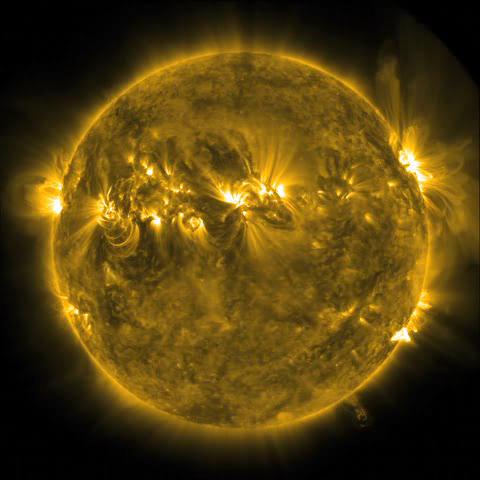 F.  Plasma State
Particles hit so hard, electrons fly off.
Sun, stars, lightning bolts neon lights. 
Most common in universe
F. Thermal Expansion
More kinetic energy, more expansion
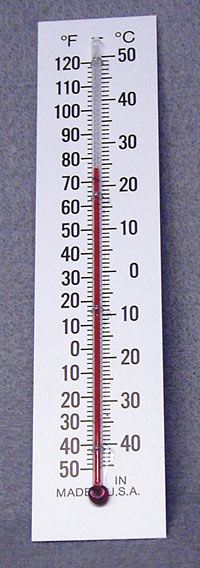 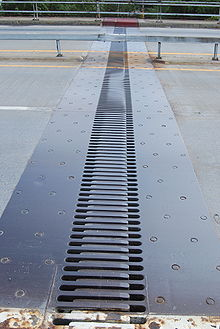 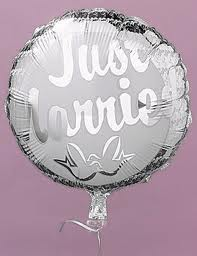 16.2 Properties of FluidsLiquid or gas
A.  Archimedes’ Principle – buoyant force is equal to the weight of the fluid displaced by the object.
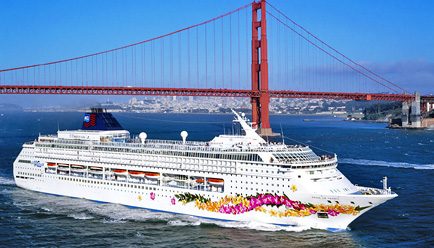 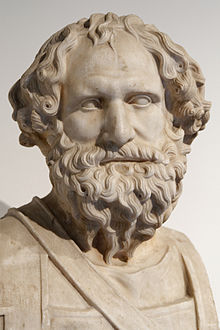 B. Pascal’s Principle
Pressure is force exerted per unit area
                                     P = F/A

When you squeeze one end of something, the pressure is transmitted unchanged
-applies to hydraulic pumps.
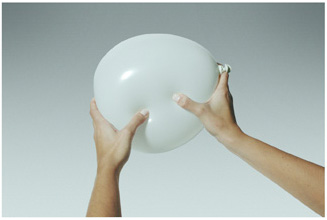 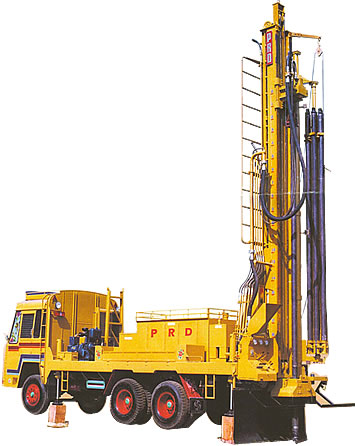 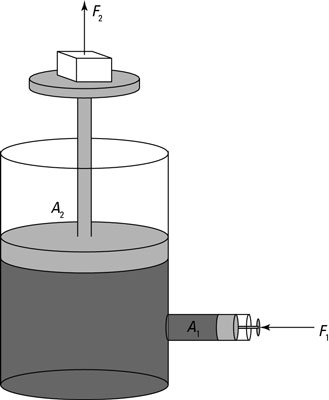 C.  Bernoulli’s Principle
Faster the air moves, the lower the pressure
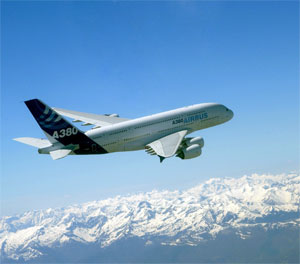 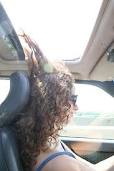 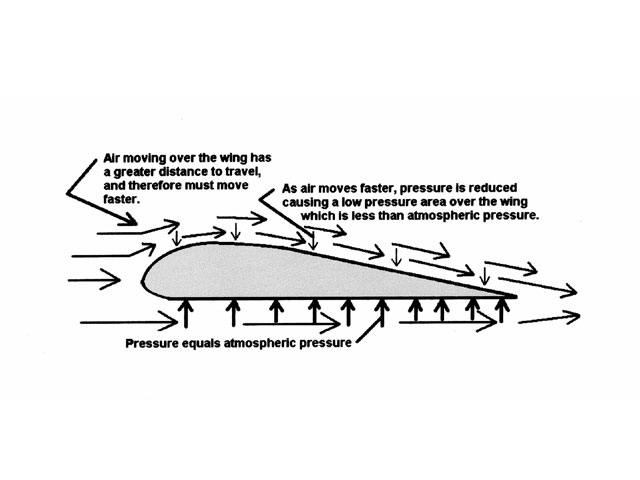